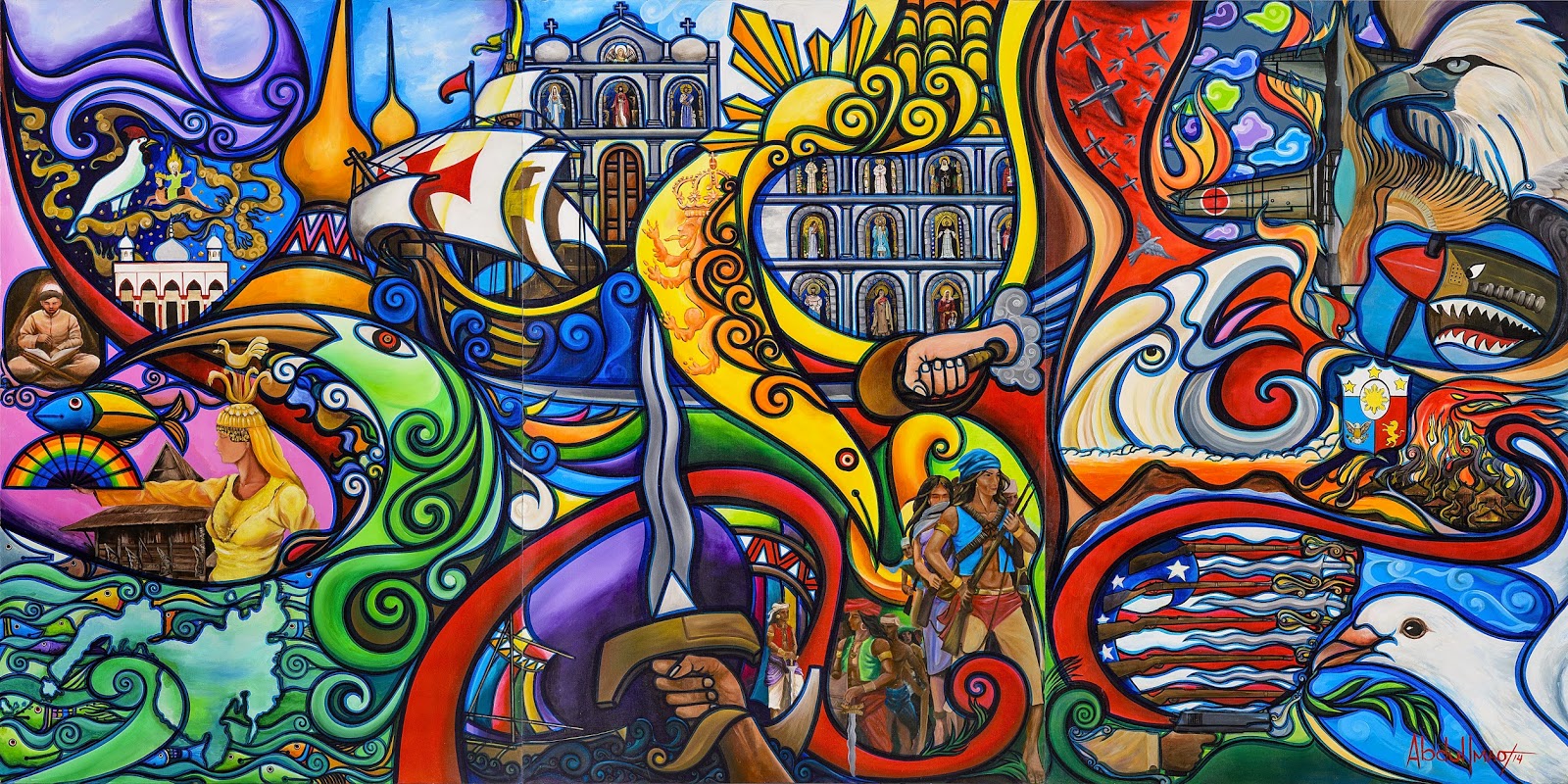 ARTA 111
ART APPRECIATION
COURSE DESCRIPTION
Art Appreciation is a three-unit course that develops students' ability to appreciate, analyze, and critique works of art. Through interdisciplinary and multimodal approaches this course equips students with a broad knowledge of the practical, historical, philosophical, and social relevance of the arts in order to hone students' ability to articulate their understanding of the arts.
COURSE DESCRIPTION
The course also develops students' competency in researching and curating (selecting, organizing, and looking after the items in (a collection or exhibition) art as well as conceptualizing, mounting, and evaluating art productions. The course aims to develop students' genuine appreciation for Philippine arts by providing them opportunities to explore the diversity and richness and their rootedness in Filipino culture.
COURSE OUTCOMES (CO)
At the end of the course, the students are expected to be able to:
Demonstrate an understanding and appreciation of arts in general, including their function, value, and historical significance.
Define and demonstrate the elements and principles of design; 
Explain and evaluate different theories of art; 
Situate Philippine arts in a global context.
Analyze and appraise works of art based on aesthetic value, historical context, tradition, and social relevance.
COURSE OUTCOMES (CO)
Mount an art exhibit (concept development production and postproduction, marketing, documentation, critiquing).
Create their own works of art and curate their own production or exhibit.
Utilize art for self-expression and for promoting advocacies.
Deepen their sensitivity to self, community, and society.
Discover and deepen their identity through art with respect to their nationality, culture, and religion.
Develop an appreciation of the local arts.
PRELIM COVERAGE
PRELIM COVERAGE
MIDTERM COVERAGE
MIDTERM COVERAGE
FINALS COVERAGE
GRADING SYSTEM
Prelim (20%)	       
Midterm (20%)	                    
Finals (20%)                           
Performance Tasks (35%)	                
Term Paper (5%)
INTRODUCTION: ART APPRECIATION (ARTA 111)
HUMANITIES
Humanities came from the Latin word humanus meaning refined, cultured and human. 
study of the different cultural aspect of man, his frailties in life and how it can be improved 
records man’s quest for answers to the fundamental questions he asks about himself and about life
Humanities  are expressions of man’s feelings and thoughts 
emphasizes dignity and worthiness of man and recognizes creative expressions 
aimed to shape students subjective energies (feelings, attitudes and aspirations)
Importance of humanities
Importance of Humanities
ETYMOLOGY OF ART
ART  comes from the Aryan root word AR which means to put together 
Latin word  ARS which means skills/ability 
cover those areas of artistic creativity -embraces the visual arts, literature, music and dance 
expresses aesthetic ideas by use of skill & imagination
DIVISION OF THE ARTS
Visual: arts that are primarily seen, occupies space 
Auditory: heard, timed arts; exist in time 
Combined/performing arts: combines visual & auditory elements
EXAMPLES:
Visual arts: paintings, sculptures and architectures 
Auditory arts: music and poetry 
Combined: drama & theatre, dancing, cinema & TV, opera
PURPOSES OF THE ARTS